GI SLIDE DECK 2017Selected abstracts from:
Letter from ESDO
DEAR COLLEAGUES
It is my pleasure to present this ESDO slide set which has been designed to highlight and summarise key findings in digestive cancers from the major congresses in 2017. This slide set specifically focuses on the 2017 Gastrointestinal Cancers Symposium and is available in English, French and Japanese.
The area of clinical research in oncology is a challenging and ever changing environment. Within this environment, we all value access to scientific data and research which helps to educate and inspire further advancements in our roles as scientists, clinicians and educators. I hope you find this review of the latest developments in digestive cancers of benefit to you in your practice. If you would like to share your thoughts with us we would welcome your comments. Please send any correspondence to info@esdo.eu.
And finally, we are also very grateful to Lilly Oncology for their financial, administerial and logistical support in the realisation of this activity.
Yours sincerely, 

Eric Van CutsemWolff SchmiegelPhillippe RougierThomas Seufferlein
(ESDO Governing Board)
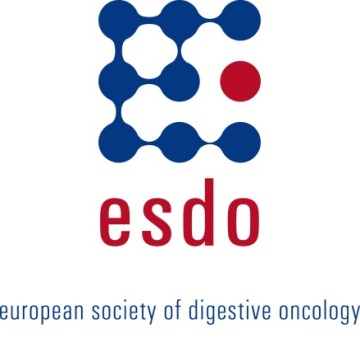 ESDO Medical Oncology Slide Deck Editors 2017
COLORECTAL CANCERS
Prof Eric Van Cutsem	Digestive Oncology, University Hospitals, Leuven, Belgium
Prof Wolff Schmiegel 	Department of Medicine, Ruhr University, Bochum, Germany
Prof Thomas Gruenberger	Department of Surgery I, Rudolf Foundation Clinic, Vienna, Austria
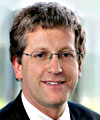 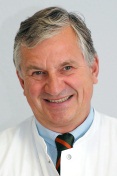 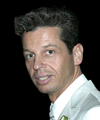 PANCREATIC CANCER AND HEPATOBILIARY TUMOURS
Prof Jean-Luc Van Laethem	Digestive Oncology, Erasme University Hospital, Brussels, Belgium
Prof Thomas Seufferlein	Clinic of Internal Medicine I, University of Ulm, Ulm, Germany
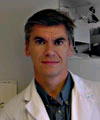 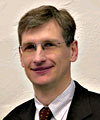 GASTRO-OESOPHAGEAL AND NEUROENDOCRINE TUMOURS 
Emeritus Prof Philippe Rougier	University Hospital of Nantes, Nantes, France
Prof Côme Lepage	University Hospital & INSERM, Dijon, France
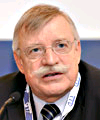 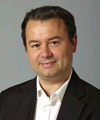 BIOMARKERS
Prof Eric Van Cutsem	Digestive Oncology, University Hospitals, Leuven, Belgium
Prof Thomas Seufferlein	Clinic of Internal Medicine I, University of Ulm, Ulm, Germany
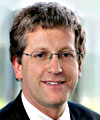 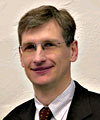 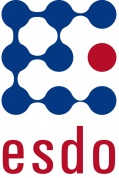 Glossary
1L	first-line
2L	second-line
AE	adverse event
AJCC	American Joint Committee on Cancer
ALT	alanine aminotransferase
AST	aspartate aminotransferase
BICR	blinded-independent central review
bid	twice daily
BMI	body mass index
BOR	best overall response
BSC	best supportive care
CA19-9	carbohydrate antigen 19-9
CI	confidence interval
CISH	chromogenic in situ hybridisation
CR	complete response
CRC	colorectal cancer
CT	chemotherapy
DCR	disease control rate
DFS	disease-free survival
dMMR	deficient mismatch repair
DoR	duration of response
ECC	extrahepatic cholangiocarcinoma
ECOG	Eastern Cooperative Oncology Group 
ENETS	European Neuroendocrine Tumor 	Society
EQ-5D	EuroQol five dimensions 	questionnaire
ERUS	endorectal ultrasound
ESMO	European Society of Medical 	Oncology
(m)FOLFOX	(modified) leucovorin + 	5-fluorouracil + oxaliplatin
GBC	gallbladder cancer
GEJ	gastro-oesophageal junction
GEP	gastroenteropancreatic
GEMOX	gemcitabine + oxaliplatin
GGT	gamma-glutamyl transpeptidase
GI	gastrointestinal
Gy	Gray
HBV	hepatitis B virus
HCC	hepatocellular carcinoma
HCV	hepatitis C virus
HER2	human epidermal growth factor 	receptor 2
HR	hazard ratio 
ICC	intrahepatic cholangiocarcinoma
IHC	immunohistochemistry
IR	interventional radiology
ITT	intent-to-treat
iv	intravenous
mCRC	metastatic colorectal cancer 
MMR-P	mismatch repair proficient
MRI	magnetic image resonance
MSI-H	high microsatellite instability
NA	not available
NCI	National Cancer Institute
NCCN	National Comprehensive Cancer 	Network
NE	not evaluable
NET	neuroendocrine tumour
NR	not reached
NS	non-significant 
od	once daily
ORR	overall/objective response rate
(m)OS	(median) overall survival 
pCR	pathological complete response
PD	progressive disease
PD-L1	programmed death-ligand 1
PET	positron emission tomography
(m)PFS	(median) progression-free survival 
po	orally
PR	partial response
PRO	patient-reported outcome
PS	performance status
q(2/3/4)w	every (2/3/4) week(s)
QLQ-C30	quality of life questionnaire C30
QoL	quality of life
R	randomised
R0/1	resection 0/1
(m)RECIST	(modified) Response Evaluation 	Criteria In Solid Tumors
RT	radiotherapy 
SAE	serious adverse event
SBRT	stereotactic body radiation therapy
SD	stable disease 
SF-36	Short Form 36
SUV	standardised uptake value
TACE	transarterial chemoembolisation
TML	tumour mutation load
TRAE	treatment-related adverse event 
TTR	time to response
VAS	visual analogue scale
VEGF	vascular endothelial 	growth factor
Contents
Cancers of the oesophagus and stomach	6
Cancers of the pancreas, small bowel and hepatobiliary tract	26
Pancreatic cancer	27
Hepatocellular carcinoma	34
Biliary tract cancer	46
Neuroendocrine tumour	51
Cancers of the colon, rectum and anus	57
Colorectal cancer	58
Rectal cancer	81
Note: To jump to a section, right click on the number and ‘Open Hyperlink’
Cancers of the Oesophagus and stomach
1: Initial results of CALGB 80803 (Alliance): A randomized phase II trial of PET scan-directed combined modality therapy for esophageal cancer – Goodman KA, et al
Study objective
To evaluate the use of determining early chemotherapy responsiveness by PET imaging to direct further therapy in patients with oesophageal and GEJ cancers
Key patient inclusion criteria
Histologically confirmed oesophageal cancer
AJCC v.7 staging: T1N1–3 or T2–4Nany
Tumour SUV max ≥5 on baseline PET/CT
Tumour resectable and able to be encompassed in an RT field
ECOG PS 0–1
(n=257)
Induction chemo:
mFOLFOX6
d1, 15, 29
PET responders 
(≥35% decrease in SUV)
Continue initial chemo + RT*
R
PET scan 
D36–42
Surgical resection 6 weeks post-RT
Induction chemo:
Carboplatin/paclitaxel
d1, 8, 22, 29
PET non-responders 
(<35% decrease in SUV)
Crossover to other chemo + RT*
SECONDARY ENDPOINTS
8-month PFS among PET non-responders
Comparison of PET response between induction arms
Comparison of pCR, PFS and OS between induction arms and PET responders and non-responders
PRIMARY ENDPOINT
Rate of pCR of PET non-responders
*Concurrent RT, 50.4 Gy in 28 fx
Goodman KA, et al. J Clin Oncol 2017; 35 (suppl 4): abstr 1
1: Initial results of CALGB 80803 (Alliance): A randomized phase II trial of PET scan-directed combined modality therapy for esophageal cancer – Goodman KA, et al
Key results
Treatment course by induction therapy
Induction 
mFOLFOX
(n=129)
Induction
carboplatin/paclitaxel
(n=128)
PET non-responder
39/129 (30%)
PET responder
73/129 (57%)
PET non-responder
49/128 (38%)
PET responder
64/128 (50%)
Concurrent mFOLFOX
64/73* (86%)
Concurrent carboplatin/paclitaxel
37/39* (95%)
Concurrent carboplatin/paclitaxel
56/64* (86%)
Concurrent mFOLFOX
41/49* (84%)
Surgery
n=32
Surgery
n=58
Surgery
n=27
Surgery
n=49
*Evaluable patients
Goodman KA, et al. J Clin Oncol 2017; 35 (suppl 4): abstr 1
1: Initial results of CALGB 80803 (Alliance): A randomized phase II trial of PET scan-directed combined modality therapy for esophageal cancer – Goodman KA, et al
Key results (cont.)
pCR rates
Induction 
mFOLFOX
(n=129)
Induction
carboplatin/paclitaxel
(n=128)
PET non-responder
39/129 (30%)
PET responder
73/129 (57%)
PET non-responder
49/128 (38%)
PET responder
64/128 (50%)
Concurrent mFOLFOX
Concurrent carboplatin/paclitaxel
Concurrent carboplatin/paclitaxel
Concurrent mFOLFOX
pCR: 7/41* (17.0%)
pCR: 24/64 (37.5%)
pCR: 7/37 (19.0%)
pCR: 7/56 (12.5%)
*One ypTON1 excluded
Goodman KA, et al. J Clin Oncol 2017; 35 (suppl 4): abstr 1
1: Initial results of CALGB 80803 (Alliance): A randomized phase II trial of PET scan-directed combined modality therapy for esophageal cancer – Goodman KA, et al
Key results (cont.)
Goodman KA, et al. J Clin Oncol 2017; 35 (suppl 4): abstr 1
1: Initial results of CALGB 80803 (Alliance): A randomized phase II trial of PET scan-directed combined modality therapy for esophageal cancer – Goodman KA, et al
Key results (cont.)
Grade ≥3 AEs at least possibly related to treatment
Goodman KA, et al. J Clin Oncol 2017; 35 (suppl 4): abstr 1
1: Initial results of CALGB 80803 (Alliance): A randomized phase II trial of PET scan-directed combined modality therapy for esophageal cancer – Goodman KA, et al
Conclusions
The use of PET imaging after a short course of induction chemotherapy in order to identify and switch poor responders to an alternate chemotherapy during pre-operative chemoradiation, is feasible in patients with oesophageal and GEJ cancers
This protocol resulted in a pCR of 18% in those identified as PET non-responders and 38% in those who received induction mFOLFOX and concurrent RT
The use of PET imaging allows the individualisation of multimodality therapy and may improve prognosis
Goodman KA, et al. J Clin Oncol 2017; 35 (suppl 4): abstr 1
2: Nivolumab (ONO-4538/BMS-936558) as salvage treatment after second or later-line chemotherapy for advanced gastric or gastro-esophageal junction cancer (AGC): A double-blinded, randomized phase III trial – Kang Y-K, et al
Study objective
To evaluate the efficacy and safety of nivolumab as salvage treatment after failure of the standard chemotherapy for advanced gastric cancer in the phase 3 ONO 12 study
Key patient inclusion criteria
Unresectable advanced or recurrent gastric or GEJ cancer
Histologically confirmed
≥2 prior regimens and refractory to or intolerant of standard therapy
Age ≥20 years
ECOG PS 0–1 
(n=493)
Nivolumab 3 mg/kg iv q2w* (n=330)
PD/ toxicity
Stratification
Country (Japan vs. Korea vs. Taiwan)
ECOG PS (0 vs. 1)
No. of organs with metastases (<2 vs. ≥2)
R
2:1
Placebo(n=163)
PD/ toxicity
PRIMARY ENDPOINT
OS (ITT population)
SECONDARY ENDPOINTS
PFS, BOR, ORR, TTR, DoR, DCR, safety, biomarkers
*Treatment beyond initial RECIST v1.1-defined PD permitted if patient receiving clinical benefit and tolerating study drug
Kang Y-K, et al. J Clin Oncol 2017; 35 (suppl 4): abstr 2
2: Nivolumab (ONO-4538/BMS-936558) as salvage treatment after second or later-line chemotherapy for advanced gastric or gastro-esophageal junction cancer (AGC): A double-blinded, randomized phase III trial – Kang Y-K, et al
Key results
OS
PFS
100
100
80
80
HR 0.60 (95%CI 0.49, 0.75)
p<0.0001
HR 0.63 (95%CI 0.50, 0.78)
p<0.0001
60
60
Probability of survival, %
Probability of progression-free survival, %
40
40
20
20
0
0
0
2
4
6
8
10
12
14
16
18
20
22
0
2
4
6
8
10
12
14
16
18
20
Time, months
Time, months
No. at risk
No. at risk
330
163
275
121
193
82
142
53
95
32
57
16
39
10
19
4
10
3
5
3
3
1
0
0
330
163
131
41
83
17
46
9
31
7
19
4
8
2
4
2
2
1
0
1
0
0
Kang Y-K, et al. J Clin Oncol 2017; 35 (suppl 4): abstr 2
2: Nivolumab (ONO-4538/BMS-936558) as salvage treatment after second or later-line chemotherapy for advanced gastric or gastro-esophageal junction cancer (AGC): A double-blinded, randomized phase III trial – Kang Y-K, et al
Key results (cont.)
OS by subgroup
Subgroup
All
Country
	Japan
	Korea
	Taiwan
Age, years
	<65
	≥65
Sex
	Male
	Female
ECOG PS
	0
	1
Prior gastrectomy
	No
	Yes
Primary sites
	Gastric (fundus, corpus,	antrum, and pylorus)
	Gastro-oesophageal junction
	Unknown
HR (95%CI)
0.64 (0.52, 0.80)

0.63 (0.46, 0.85)
0.70 (0.51, 0.96)
0.46 (0.23, 0.92)

0.75 (0.57, 0.98)
0.53 (0.38, 0.74)

0.58 (0.45, 0.75)
0.83 (0.56, 1.23)

0.59 (0.40, 0.87)
0.67 (0.52, 0.86)

0.69 (0.49, 0.98)
0.60 (0.46, 0.79)

0.69 (0.55, 0.87)
0.44 (0.20, 0.97)
0.52 (0.26, 1.06)
Subgroup
Histological type(Lauren classification)
	Intestinal type
	Diffuse type
	Mixed	
	Unknown
Number of organs with metastasis
	<2
	≥2
Peritoneal metastasis
	No
	Yes
Liver metastasis
	No
	Yes
Measurable lesion
	No
	Yes
Number of previous regimens
	2
	3
	≥4
HR (95%CI)


0.59 (0.41, 0.85)
0.82 (0.57, 1.17)
0.37 (0.13, 1.04)
0.56 (0.37, 0.84)

0.70 (0.46, 1.08)
0.61 (0.48, 0.78)

0.63 (0.50, 0.81)
0.74 (0.48, 1.15)

0.63 (0.50, 0.80)
0.67 (0.42, 1.07)

0.70 (0.43, 1.14)
0.63 (0.50, 0.80)

0.82 (0.50, 1.35)0.87 (0.61, 1.22)
0.44 (0.31, 0.61)
0
1
2
3
0
1
2
3
Favours nivolumab
Favours placebo
Favours nivolumab
Favours placebo
HR [95%CI]
HR [95%CI]
Kang Y-K, et al. J Clin Oncol 2017; 35 (suppl 4): abstr 2
2: Nivolumab (ONO-4538/BMS-936558) as salvage treatment after second or later-line chemotherapy for advanced gastric or gastro-esophageal junction cancer (AGC): A double-blinded, randomized phase III trial – Kang Y-K, et al
Key results (cont.)
Kang Y-K, et al. J Clin Oncol 2017; 35 (suppl 4): abstr 2
2: Nivolumab (ONO-4538/BMS-936558) as salvage treatment after second or later-line chemotherapy for advanced gastric or gastro-esophageal junction cancer (AGC): A double-blinded, randomized phase III trial – Kang Y-K, et al
Key results (cont.)
Kang Y-K, et al. J Clin Oncol 2017; 35 (suppl 4): abstr 2
2: Nivolumab (ONO-4538/BMS-936558) as salvage treatment after second or later-line chemotherapy for advanced gastric or gastro-esophageal junction cancer (AGC): A double-blinded, randomized phase III trial – Kang Y-K, et al
Key results (cont.)
Kang Y-K, et al. J Clin Oncol 2017; 35 (suppl 4): abstr 2
2: Nivolumab (ONO-4538/BMS-936558) as salvage treatment after second or later-line chemotherapy for advanced gastric or gastro-esophageal junction cancer (AGC): A double-blinded, randomized phase III trial – Kang Y-K, et al
Conclusions
Nivolumab demonstrated efficacy and safety as a third or later line of treatment in patients with advanced gastric cancer
Compared with placebo, nivolumab had superior OS and response rates and was well-tolerated
Kang Y-K, et al. J Clin Oncol 2017; 35 (suppl 4): abstr 2
3: Efficacy and safety of ramucirumab (RAM) for metastatic gastric or gastroesophageal junction (GEJ) adenocarcinoma across age subgroups in two global phase 3 trials – Muro K, et al
Study objective
To assess the efficacy and safety of ramucirumab across a range of age groups from the REGARD and RAINBOW studies
Ramucirumab 8 mg/kg q2w + BSC
(n=238)
Key patient inclusion criteria in REGARD
Advanced gastric cancer
R
PD/ toxicity
Placebo q2w + BSC
(n=117)
Ramucirumab 8 mg/kg d1, 15 + paclitaxel 80 mg/m2 d1, 8, 15
(n=330)
Key patient inclusion criteria in RAINBOW
Advanced gastric cancer
R
PD/ toxicity
Placebo d1, 15 + paclitaxel 80 mg/m2 d1, 8, 15
(n=335)
ENDPOINTS
OS, PFS, safety by age subgroups (≤45 years, >45–<70 years, ≥70 years and ≥75 years [subgroup of ≥70 years])
Muro K, et al. J Clin Oncol 2017; 35 (suppl 4): abstr 3
3: Efficacy and safety of ramucirumab (RAM) for metastatic gastric or gastroesophageal junction (GEJ) adenocarcinoma across age subgroups in two global phase 3 trials – Muro K, et al
Key results
PFS and OS in REGARD by age
≤45 years (n=40)
>45–<70 years (n=236)
≥70 years (n=79)
1.0
HR 0.583 (95%CI 0.27, 1.26)
1.0
1.0
0.8
HR 0.451 (95%CI 0.34, 0.61)
HR 0.559 (95%CI 0.34, 0.92)
0.8
0.8
PFS
0.6
0.6
0.6
Probability of PFS
0.4
Probability of PFS
Probability of PFS
0.4
0.4
0.2
0.2
0.2
0.0
0.0
0.0
0
2
4
6
8
10
12
0
14
14
2
8
2
8
10
16
10
16
4
4
12
18
12
18
6
6
0
2
4
6
8
10
12
14
24
28
Time, months
1.0
1.0
1.0
Time, months
Time, months
HR 0.586 (95%CI 0.27, 1.26)
HR 0.780 (95%CI 0.57, 1.06)
HR 0.730 (95%CI 0.44, 1.23)
0.8
0.8
0.8
0.6
0.6
0.6
OS
Probability of OS
Probability of OS
Probability of OS
0.4
0.4
0.4
0.2
0.2
0.2
0.0
0.0
0.0
0
4
8
12
16
20
24
28
0
0
4
8
12
16
20
Time, months
Time, months
Time, months
Ramucirumab + BSC            Placebo + BSC
Muro K, et al. J Clin Oncol 2017; 35 (suppl 4): abstr 3
3: Efficacy and safety of ramucirumab (RAM) for metastatic gastric or gastroesophageal junction (GEJ) adenocarcinoma across age subgroups in two global phase 3 trials – Muro K, et al
Key results (cont.)

	












Conclusion
The benefits of ramucirumab treatment were evident in young and elderly populations in the REGARD and RAINBOW studies, with comparable toxicity profiles across age groups
PFS and OS in RAINBOW by age
≤45 years (n=74)
>45–<70 years (n=455)
≥70 years (n=136)
1.0
1.0
HR 0.497 (95%CI 0.30, 0.83)
HR 0.649 (95%CI 0.53, 0.79)
HR 0.676 (95%CI 0.47, 0.97)
0.8
0.8
1.0
0.6
0.6
0.8
PFS
Probability of PFS
Probability of PFS
0.4
0.4
0.6
Probability of PFS
0.2
0.2
0.4
0.0
0.0
0.2
0
2
2
4
4
6
6
8
8
10
10
12
12
14
14
16
20
16
20
18
22
18
22
0
0.0
Time, months
Time, months
1.0
1.0
1.0
0
4
8
12
16
20
HR 0.555 (95%CI 0.33, 0.93)
HR 0.860 (95%CI 0.70, 1.06)
HR 0.881 (95%CI 0.60, 1.28)
24
24
28
28
Time, months
0.8
0.8
0.8
0.6
0.6
0.6
OS
Probability of OS
Probability of OS
Probability of OS
0.4
0.4
0.4
0.2
0.2
0.2
0.0
0.0
0.0
0
4
8
12
16
20
24
28
0
0
4
4
8
8
12
12
16
16
20
20
Time, months
Time, months
Time, months
Ramucirumab + paclitaxel  	Placebo + paclitaxel
Muro K, et al. J Clin Oncol 2017; 35 (suppl 4): abstr 3
4: A randomized, double-blind, multicenter phase III study evaluating paclitaxel with and without RAD001 in patients with gastric cancer who have progressed after therapy with a fluoropyrimidine/platinum-containing regimen (RADPAC) – Al-Batran S-E, et al
Study objective
To evaluate RAD001 + paclitaxel in patients with gastric carcinoma who have progressed after therapy with a fluoropyrimidine/platinum-containing regimen in the RADPAC study
Key patient inclusion criteria
Inoperable recurrent or metastatic gastric or GEJ adenocarcinoma
Failed fluoropyrimidine/ platinum regimen
Received 1–3 prior lines of therapy
ECOG PS 0–2
(n=480*)
RAD001 10 mg d1–28 + paclitaxel 80 mg/m2 d1, 8, 15 q4w(n=240*)
PD/ death/ toxicity
Stratification
ECOG PS (0–1 vs. 2)
Prior taxane use (yes vs. no)
No. of prior treatment lines (1 vs. 2 or 3)
R
Placebo + paclitaxel 80 mg/m2 d1, 8, 15 q4w(n=240*)
PD/ death/ toxicity
PRIMARY ENDPOINT(S)
OS
SECONDARY ENDPOINTS
PFS, ORR, safety
*Recruitment stopped early for low accrual
Al-Batran S-E, et al. J Clin Oncol 2017; 35 (suppl 4): abstr 4
4: A randomized, double-blind, multicenter phase III study evaluating paclitaxel with and without RAD001 in patients with gastric cancer who have progressed after therapy with a fluoropyrimidine/platinum-containing regimen (RADPAC) – Al-Batran S-E, et al
Key results
OS
PFS
1.0
1.0
0.8
0.8
HR 0.88 (95%CI 0.70, 1.11)
p=0.273
HR 0.93 (95%CI 0.73, 1.18)
p=0.544
0.6
0.6
Probability of survival, %
Probability of progression-free survival, %
Censored
Log-rank p=0.5439
Censored
Log-rank p=0.2728
0.4
0.4
0.2
0.2
0.0
0.0
0
10
20
30
40
50
0
5
10
15
20
25
30
Time, months
Time, months
Al-Batran S-E, et al. J Clin Oncol 2017; 35 (suppl 4): abstr 4
4: A randomized, double-blind, multicenter phase III study evaluating paclitaxel with and without RAD001 in patients with gastric cancer who have progressed after therapy with a fluoropyrimidine/platinum-containing regimen (RADPAC) – Al-Batran S-E, et al
Key results (cont.)












Conclusions
Compared with paclitaxel alone, RAD001 in combination with paclitaxel did not improve outcomes
Some activity with the addition of RAD001 was seen in the taxane-pretreated subgroup
Al-Batran S-E, et al. J Clin Oncol 2017; 35 (suppl 4): abstr 4
Cancers of the pancreas, small bowel and hepatobiliary tract
Cancers of the pancreas, small bowel and hepatobiliary tract
Pancreatic cancer
227: Correlation of phase 2 trials (Ph2t) results with outcomes of Phase 3 trials (Ph3t) of investigational agents (IA) in locally advanced and metastatic pancreas cancer (LAMPC) – Tang M, et al
Study objective
To review phase 2 trials in advanced metastatic pancreatic cancer to identify characteristics associated with progression of phase 2 agents to phase 3 testing and to determine the correlation between outcomes of phase 2 and phase 3 trials
Methods
Medline and clinicaltrials.gov were searched for phase 2 trials of 1L systemic treatment in advanced metastatic pancreatic cancer
243 phase 2 records identified
44 abstracts excluded
51 articles excluded
23 not 1L
13 insufficient data
5 non-pancreatic
5 not phase 2
4 duplicate reports
1 not systemic therapy
199 articles accessed
148 studies included 
(7505 patients)
Tang M, et al. J Clin Oncol 2017; 35 (suppl 4): abstr 227
227: Correlation of phase 2 trials (Ph2t) results with outcomes of Phase 3 trials (Ph3t) of investigational agents (IA) in locally advanced and metastatic pancreas cancer (LAMPC) – Tang M, et al
Key results
148 phase 2 studies between 1978 and 2015 were identified
7505 patients in 180 arms
25 (16.9%) multi-arm trials
18 (12.2%) randomised controlled trials
37 (25%) trials tested biological agents
Limited reporting of prognostic factors
Primary endpoint defined in 68.9% of trials
41.2% ORR
15.5% PFS
10.1% OS
2.0% Clinical benefit
Phase 2 trial outcomes
55.4% reported as successful by investigators
26.4% specified and achieved target effect size
14.9% proceeded to phase 3 testing
Tang M, et al. J Clin Oncol 2017; 35 (suppl 4): abstr 227
227: Correlation of phase 2 trials (Ph2t) results with outcomes of Phase 3 trials (Ph3t) of investigational agents (IA) in locally advanced and metastatic pancreas cancer (LAMPC) – Tang M, et al
Key results (cont.)
Achievement of target effect size and relationship to 
phase 2 trial outcome and phase 3 testing
Tang M, et al. J Clin Oncol 2017; 35 (suppl 4): abstr 227
227: Correlation of phase 2 trials (Ph2t) results with outcomes of Phase 3 trials (Ph3t) of investigational agents (IA) in locally advanced and metastatic pancreas cancer (LAMPC) – Tang M, et al
Key results (cont.)
Characteristics associated with progression to phase 3 testing
Tang M, et al. J Clin Oncol 2017; 35 (suppl 4): abstr 227
227: Correlation of phase 2 trials (Ph2t) results with outcomes of Phase 3 trials (Ph3t) of investigational agents (IA) in locally advanced and metastatic pancreas cancer (LAMPC) – Tang M, et al
Key results (cont.)
27 investigational agents tested in phase 2 and phase 3 trials
Median PFS
Objective tumour response
10
60
R2=0.24
R2=0.27
8
40
Median PFS in 
phase 3 trials, months
6
Objective tumour response in phase 3 trials, %
20
4
2
0
0
8
50
0
20
40
50
4
6
6
8
Median PFS in phase 2 trials, months
Objective tumour response in phase 2 trials, %
Median OS
12
R2=61
10
Median OS in phase 3 trials, months
8
6
4
4
10
12
Tang M, et al. J Clin Oncol 2017; 35 (suppl 4): abstr 227
Median OS in phase 2 trials, months
227: Correlation of phase 2 trials (Ph2t) results with outcomes of Phase 3 trials (Ph3t) of investigational agents (IA) in locally advanced and metastatic pancreas cancer (LAMPC) – Tang M, et al
Conclusions
Advanced metastatic pancreatic phase 2 trials do not conform with NCI recommendations
Inconsistent prognostic factor reporting
Heterogeneity in baseline prognostic factors
Few trials enrich for biomarker targets
Poor statistical reporting in early trials
Investigator-reported success or progression to phase 3 does not correlate with achievement of statistical target effect size
The limited success of trials in advanced metastatic pancreatic cancer may be explained by these findings
Tang M, et al. J Clin Oncol 2017; 35 (suppl 4): abstr 227
Cancers of the pancreas, small bowel and hepatobiliary tract
Hepatocellular carcinoma
223: A randomized phase II study of individualized stereotactic body radiation therapy (SBRT) versus transarterial chemoembolization (TACE) with DEBDOX beads as a bridge to transplant in hepatocellular carcinoma (HCC) – Nugent FW, et al
Study objective
To compare stereotactic body radiation therapy (SBRT) to transarterial chemoembolisation (TACE) as a bridge to transplant in hepatocellular carcinoma
SBRT
Fiducial marker placement by IR, outpatient treatment every other day for 5 treatments, radiation dose determined to limit volume of treated liver and risk of complications, total dose 40–50 Gy in 5 fractions
(n=13)
Key patient inclusion criteria
Eligible for liver transplant
Within Milan criteria
≤2 tumours
Child-Pugh Class A/B (<9)
Bilirubin <3.0 mg/dL
Adequate haematological parameters
(n=30)
R
TACE
2 treatments 1 month apart
DEBDOX® beads: 2 vial each treatment, max 100 mg doxorubicin/treatment
(n=17)
PRIMARY ENDPOINT
Time to residual or recurrent disease
SECONDARY ENDPOINTS
Toxicity, QoL, radiologic and pathologic response
Nugent FW, et al. J Clin Oncol 2017; 35 (suppl 4): abstr 223
223: A randomized phase II study of individualized stereotactic body radiation therapy (SBRT) versus transarterial chemoembolization (TACE) with DEBDOX beads as a bridge to transplant in hepatocellular carcinoma (HCC) – Nugent FW, et al
Key results
*After first TACE
Nugent FW, et al. J Clin Oncol 2017; 35 (suppl 4): abstr 223
223: A randomized phase II study of individualized stereotactic body radiation therapy (SBRT) versus transarterial chemoembolization (TACE) with DEBDOX beads as a bridge to transplant in hepatocellular carcinoma (HCC) – Nugent FW, et al
Key results (cont.)
Quality of life
Nugent FW, et al. J Clin Oncol 2017; 35 (suppl 4): abstr 223
223: A randomized phase II study of individualized stereotactic body radiation therapy (SBRT) versus transarterial chemoembolization (TACE) with DEBDOX beads as a bridge to transplant in hepatocellular carcinoma (HCC) – Nugent FW, et al
Key results (cont.)








Explant data
TACE: 6 transplanted, 3 with residual disease
SBRT: 5 transplanted, 2 with residual disease
Time to residual/recurrent disease
Nugent FW, et al. J Clin Oncol 2017; 35 (suppl 4): abstr 223
223: A randomized phase II study of individualized stereotactic body radiation therapy (SBRT) versus transarterial chemoembolization (TACE) with DEBDOX beads as a bridge to transplant in hepatocellular carcinoma (HCC) – Nugent FW, et al
Conclusions
When used as a bridge to transplant in Child-Pugh A/B patients, SBRT and TACE are equivalent in controlling the treated lesion
SBRT may result in less acute toxicity and better QoL
Nugent FW, et al. J Clin Oncol 2017; 35 (suppl 4): abstr 223
226: Nivolumab dose escalation and expansion in patients with advanced hepatocellular carcinoma (HCC): The CheckMate 040 study – Melero I, et al
Study objective
To evaluate the safety, efficacy and exploratory biomarkers in patients with advanced HCC treated with nivolumab – updated interim results of the CheckMate 040 study
Dose escalation phase
Nivolumab 0.1–10 mg/kg q2w (n=48)

Uninfected (n=23)
HCV infected (n=10)
HBV infected (n=15)
Sorafenib experienced (2L) (n=37)
Sorafenib naïve (1L) (n=11)
Dose expansion phase
Nivolumab 3 mg/kg q2w (n=214)

Uninfected (n=113)
HCV infected (n=50)
HBV infected (n=51)
Sorafenib experienced (2L) (n=145)
Sorafenib naïve (1L) (n=69)
Key patient inclusion criteria
Advanced HCC not amenable to curative resection
Child-Pugh ≤7 (escalation) or ≤6 (expansion) 
Progression on 1 prior systemic therapy or intolerant or refused sorafenib
With or without HCV or HBV
(n=262)
PRIMARY ENDPOINTS
Safety and tolerability (dose escalation)
ORR by RECIST v1.1 (dose expansion)
SECONDARY ENDPOINTS
ORR, DCR, TTR, DoR, OS, biomarker, PROs
Melero I, et al. J Clin Oncol 2017; 35 (suppl 4): abstr 226
226: Nivolumab dose escalation and expansion in patients with advanced hepatocellular carcinoma (HCC): The CheckMate 040 study – Melero I, et al
Key results
Melero I, et al. J Clin Oncol 2017; 35 (suppl 4): abstr 226
226: Nivolumab dose escalation and expansion in patients with advanced hepatocellular carcinoma (HCC): The CheckMate 040 study – Melero I, et al
Key results (cont.)
Time to response and duration of response in sorafenib-experienced 
patients (2L) by investigator assessment
Dose escalation
Dose expansion
CR 
PR
Last doseLast dose when patient off treatment
Censored with ongoing response
3 mg/kg
Uninfected(n=3)
1 mg/kg
Uninfected(n=14)
10 mg/kg
0.3 mg/kg
HCV(n=2)
HCV(n=7)
1 mg/kg
HBV(n=6)
HBV(n=1)
0.1 mg/kg
0
6
12
18
24
30
36
0
3
6
9
12
56
Months
Months
Median TTR, months (range)
Median DoR, months (range)
1.9 (1.4–5.6)
17.1 (7.2–32.5+)
Median TTR, months (range)
Median DoR, months (range)
2.7 (1.2–9.6)
NR (1.4–9.8+)
Melero I, et al. J Clin Oncol 2017; 35 (suppl 4): abstr 226
226: Nivolumab dose escalation and expansion in patients with advanced hepatocellular carcinoma (HCC): The CheckMate 040 study – Melero I, et al
Key results (cont.)
OS in sorafenib-experienced patients (2L)
1.0
0.8
Dose expansion mOS 13.2 months (95%CI 13.2, NR)
0.6
Probability of survival
Dose escalation mOS 15.0 months (95%CI 5.0, 20.2)
0.4
0.2
0.0
0
3
6
9
12
15
18
21
24
27
30
33
36
39
Months
aData cut-off August 8, 2016. NC, not available/not calculated
Melero I, et al. J Clin Oncol 2017; 35 (suppl 4): abstr 226
226: Nivolumab dose escalation and expansion in patients with advanced hepatocellular carcinoma (HCC): The CheckMate 040 study – Melero I, et al
Key results (cont.)















Responses were observed irrespective of PD-L1 expression on tumour cells
PD-L1 expression on tumour cells and response in sorafenib-experienced patients (2L)
Dose escalation
Dose expansion
100
100
PD-L1:
PD-L1:
<1%
<1%
≥1%
≥1%
NA
NA
50
50
Change in target lesion size from baseline, %
Change in target lesion size from baseline, %
0
0
50
50
Patients
Patients
-100
-100
Melero I, et al. J Clin Oncol 2017; 35 (suppl 4): abstr 226
226: Nivolumab dose escalation and expansion in patients with advanced hepatocellular carcinoma (HCC): The CheckMate 040 study – Melero I, et al
Key results (cont.)













Conclusion
Nivolumab monotherapy in sorafenib-experienced and -naïve patients advanced HCC demonstrated objective responses with no new safety signals
Melero I, et al. J Clin Oncol 2017; 35 (suppl 4): abstr 226
Cancers of the pancreas, small bowel and hepatobiliary tract
BILIARY Tract caNCER
225: Gemox versus surveillance following surgery of localized biliary tract cancer: Results of the PRODIGE 12-ACCORD 18 (UNICANCER GI) phase III trial – Edeline J, et al
Study objective
To assess the efficacy and safety of adjuvant GEMOX vs. surveillance in patients with biliary tract cancer
GEMOX
Gemcitabine 1000 mg/m2 d1 +
oxaliplatin 85 mg/m2 d2 (12 cycles)
(n=94)
Key patient inclusion criteria
Biliary tract cancer (ICC/ECC/GBC)
R0 or R1 surgery 
ECOG PS 0–2
Adequate liver function
Randomisation within 3 months of surgery
Stratification
Tumour site (ICC vs. ECC/Hilar vs. GBC)
R0 vs. R1
N0 vs. N+ vs. Nx
Centres
R
1:1
Surveillance only
ACE, CA19-9 and computed tomography scans every  3 months for 2 years, then every 6 months for 3 years
(n=99)
PRIMARY ENDPOINTS
Relapse-free survival, QoL
SECONDARY ENDPOINTS
OS, DFS, toxicity
Edeline J, et al. J Clin Oncol 2017; 35 (suppl 4): abstr 225
225: Gemox versus surveillance following surgery of localized biliary tract cancer: Results of the PRODIGE 12-ACCORD 18 (UNICANCER GI) phase III trial – Edeline J, et al
Key results
Relapse-free survival
1.00
0.75
0.50
Survival rate, %
0.25
Log-rank p=0.3130
0
0

94
99
12

60
64
24

46
44
36

29
31
48

18
14
60

9
5
72

2
1
Time, months
No. at risk
GEMOX
Surveillance
Edeline J, et al. J Clin Oncol 2017; 35 (suppl 4): abstr 225
225: Gemox versus surveillance following surgery of localized biliary tract cancer: Results of the PRODIGE 12-ACCORD 18 (UNICANCER GI) phase III trial – Edeline J, et al
Key results (cont.)
Relapse-free survival in predefined subgroups
All patients
Gallbladder
Intrahepatic
Extrahepatic
N0
N1
Nx
R0
R1
2
1
Edeline J, et al. J Clin Oncol 2017; 35 (suppl 4): abstr 225
225: Gemox versus surveillance following surgery of localized biliary tract cancer: Results of the PRODIGE 12-ACCORD 18 (UNICANCER GI) phase III trial – Edeline J, et al
Key results (cont.)










The main grade 3/4 toxicities were GGT increase, alkaline phosphatase increase, peripheral sensitive neuropathy and neutrophils

Conclusions
Relapse-free survival did not differ between GEMOX and surveillance
Adjuvant GEMOX had no detrimental effect on QoL; toxicity was as expected and manageable
Global health, QLQ-C30
p=NS
p=NS
Global health, %
n=80
n=81
n=42
n=46
n=29
n=31
Edeline J, et al. J Clin Oncol 2017; 35 (suppl 4): abstr 225
Cancers of the pancreas, small bowel and hepatobiliary tract
Neuroendocrine tumour
228: Phase II trial of cabozantinib in patients with carcinoid and pancreatic neuroendocrine tumors (pNET) – Chan JA, et al
Study objective
To evaluate the efficacy and safety of cabozantinib in patients with advanced carcinoid or pancreatic NETs
Key patient inclusion criteria
Well-differentiated, unresectable or metastatic grade 1–2 NETs
Radiographic progression within 12 months of entry
Cabozantinib or other anti-VEGF treatment naive
Concurrent somatostatin allowed if stable dose for 2 months
ECOG PS 0–1
(n=61)
Cabozantinib
60 mg/day*
PD/ toxicity/ other
PRIMARY ENDPOINT
RECIST response rate
SECONDARY ENDPOINTS
PFS, OS, safety and tolerability
*28 day cycle, restaging every 2 cycles for the first 6 cycles, then every 3 cycles
Chan JA, et al. J Clin Oncol 2017; 35 (suppl 4): abstr 228
228: Phase II trial of cabozantinib in patients with carcinoid and pancreatic neuroendocrine tumors (pNET) – Chan JA, et al
Key results
RECIST response rate
Carcinoid
Pancreatic NET
10
30
0
20
–10
10
– 20
0
–30
–10
–40
–50
– 20
–30
–40
–50
–60
*Treatment stopped prior to restaging
Chan JA, et al. J Clin Oncol 2017; 35 (suppl 4): abstr 228
228: Phase II trial of cabozantinib in patients with carcinoid and pancreatic neuroendocrine tumors (pNET) – Chan JA, et al
Key results (cont.)











Conclusions
Cabozantinib treatment of carcinoid and pancreatic NETs resulted in PRs of 15% in both groups, with mPFS of 31 months (carcinoid) and 22 months (pancreatic NETs)
Toxicity was consistent with other studies
Grade 3/4 TRAEs
Chan JA, et al. J Clin Oncol 2017; 35 (suppl 4): abstr 228
224: Development of follow up recommendations for completely resected gastroenteropancreatic neuroendocrine tumours (GEP-NETS): Practice Survey of Commonwealth Neuroendocrine Tumour Collaboration (CommNETS) in conjunction with North American Neuroendocrine Tumour Society (NANETS) – Singh S, et al
Study objective
To examine real-world practice patterns compared with published guidelines for follow-up in patients with gastroenteropancreatic neuroendocrine tumours (GEP-NETs) 
Methods
An electronic cross-sectional survey was developed and distributed to members of the Commonwealth Neuroendocrine Tumour Collaboration (CommNETS) and the North American Neuroendocrine Tumour Society (NANETS)
Questions were regarding: 
Demographics
Knowledge and use of guidelines
Follow-up practices according to various prognostic factors
Descriptive statistics were reported, and results were stratified by country, patient volume and specialty
Key results
There were 163 respondents:
59 from Australia, 25 from New Zealand, 46 from Canada and 33 from US
50% were medical oncologists, 23% were surgeons, 13% from nuclear medicine and 14% others
Note: Based on data from abstract only
Singh S, et al. J Clin Oncol 2017; 35 (suppl 4): abstr 224
224: Development of follow up recommendations for completely resected gastroenteropancreatic neuroendocrine tumours (GEP-NETS): Practice Survey of Commonwealth Neuroendocrine Tumour Collaboration (CommNETS) in conjunction with North American Neuroendocrine Tumour Society (NANETS) – Singh S, et al
Key results (cont.)
38% responded that they were ‘very familiar’ with NET guidelines from NCCN; 33% for ENETS guidelines and 17% for ESMO guidelines
The NCCN, ENETS and ESMO guidelines were described as ‘very useful’ by 15%, 27% and 10% respondents, respectively
63% reported not using guidelines at their institution
Grade and Ki67/mitotic count were considered the most important prognostic factors 
During the first 2 years of follow-up, every 6 months was the most common frequency (62%), for years 3–5 it was every 12 months (59%), and every 12 months was also the most common for >5 years (41%)
The most common investigations were computed tomography scans (66%) and CgA (86%)
When considering poor prognostic factors, an increase to the visits and tests were recommended

Conclusion
The results from this survey highlight the variation in follow-up practices in the real-world
Note: Based on data from abstract only
Singh S, et al. J Clin Oncol 2017; 35 (suppl 4): abstr 224
Cancers of the colon, rectum and anus
Cancers of the colon, rectum and anus
Colorectal cancer
519: Nivolumab in patients with DNA mismatch repair deficient/microsatellite instability high metastatic colorectal cancer: Update from CheckMate 142 – Overman MJ, et al
Study objective
To evaluate the efficacy and safety of nivolumab monotherapy in patients with metastatic/recurrent CRC in the CheckMate 142 study
Stage 2b
Nivolumab
3 mg/kg q2w(n=74)
Key patient inclusion criteria
Histologically confirmed metastatic/recurrent CRC
dMMR/MSI-H per local laboratory
≥1 prior line of therapy
Stage 1a
Nivolumab
3 mg/kg q2w
Stage 1c then stage 2d
Nivolumab 3 mg/kg + ipilimumab 1 mg/kg q3w
Enrolment 
ongoing
PRIMARY ENDPOINT
ORR per investigator assessment
SECONDARY ENDPOINTS
ORR per BICR
PFS, OS, biomarkers, safety, PROs
aenrollment complete; bopened based on adequate ORR (CR + PR) treated in stage 1; copened despite adequate ORR in stage 1; dopened based on adequate ORR in stage 1c
Overman MJ, et al. J Clin Oncol 2017; 35 (suppl 4): abstr 519
519: Nivolumab in patients with DNA mismatch repair deficient/microsatellite instability high metastatic colorectal cancer: Update from CheckMate 142 – Overman MJ, et al
Key results
Overman MJ, et al. J Clin Oncol 2017; 35 (suppl 4): abstr 519
519: Nivolumab in patients with DNA mismatch repair deficient/microsatellite instability high metastatic colorectal cancer: Update from CheckMate 142 – Overman MJ, et al
Key results (cont.)
PFS
OS
PFS per BICR
PFS per investigator
12-month rate, % (95%CI)
45.6 (32.2, 58.1)
mPFS, months (95%CI)
12-month rate, % (95%CI)
9.6 (4.3, NE)
48.4 (33.6, 61.7)
mOS, months (95%CI)
12-month OS rate, % (95%CI)
NR (17.1, NE)
73.8 (59.8, 83.5)
100
100
80
80
60
60
Probability of PFS, %
40
Probability of survival, %
40
20
20
0
0
0

74
3

48
6

22
9

14
18

7
12

12
21

3
15

10
24

0
Time, months
No. at risk
0

74
3

64
6

54
9

24
12

21
15

21
18

14
21

10
24

3
27

0
Time, months
No. at risk
Overman MJ, et al. J Clin Oncol 2017; 35 (suppl 4): abstr 519
519: Nivolumab in patients with DNA mismatch repair deficient/microsatellite instability high metastatic colorectal cancer: Update from CheckMate 142 – Overman MJ, et al
Key results (cont.)
100
100
Tumour PD-L1 expression
BRAF mutation status
75
75
50
50
≥1%
<1%
Confirmed CR/PR
Mutant
Wild type
Confirmed CR/PR
25
25
Investigator-assessed best 
change in target lesion size, %
Investigator-assessed best 
change in target lesion size, %
0
0
–25
–25
–50
–50
–75
–75
–100
–100
Overman MJ, et al. J Clin Oncol 2017; 35 (suppl 4): abstr 519
519: Nivolumab in patients with DNA mismatch repair deficient/microsatellite instability high metastatic colorectal cancer: Update from CheckMate 142 – Overman MJ, et al
Key results (cont.)













Five (6.8%) patients discontinued therapy due to adverse events
No deaths were reported due to study drug toxicity
*One grade 5 event of sudden death, not attributed to study drug toxicity
Overman MJ, et al. J Clin Oncol 2017; 35 (suppl 4): abstr 519
519: Nivolumab in patients with DNA mismatch repair deficient/microsatellite instability high metastatic colorectal cancer: Update from CheckMate 142 – Overman MJ, et al
Key results (cont.)












Conclusion
Monotherapy with nivolumab in patients with dMMR/MSI-H mCRC provided durable responses and long-term survival, with clinically meaningful improvements in QoL and a safety profile consistent with that previously reported
Patient-reported outcomes, EQ-5D
100
80
Population norm
Mean EQ-5D VAS score
60
40
20
0
0

65
7

59
13

48
Time, weeks
19

41
25

39
31

25
49

14
55

12
Patients
43

11
37

17
61

12
63

13
73

13
79

11
Overman MJ, et al. J Clin Oncol 2017; 35 (suppl 4): abstr 519
520: Randomized trial of irinotecan and cetuximab with or without vemurafenib in BRAF-mutant metastatic colorectal cancer (SWOG 1406) – Kopetz S, et al
Study objective
To assess the efficacy and safety of cetuximab + irinotecan + vemurafenib in patients with BRAF-mutant mCRC
Key patient inclusion criteria
Metastatic adenocarcinoma of the colon or rectum
BRAF V600E mutation 
Extended RAS wild type
PS 0–1
1–2 prior systemic chemotherapy for metastatic or locally advanced disease
(n=106)
Cetuximab + irinotecan*
(n=50)
PD
Optional 
crossover
Cetuximab 
+ irinotecan
+ vemurafenib*
R
Cetuximab + irinotecan
+ vemurafenib*
(n=49)
PD
PRIMARY ENDPOINT(S)
PFS
SECONDARY ENDPOINTS
OS, ORR, toxicity
*Cetuximab 500 mg/m2 iv q2w, irinotecan 180 mg/m2 iv q2w, vemurafenib 960 mg po bid
Kopetz S, et al. J Clin Oncol 2017; 35 (suppl 4): abstr 520
520: Randomized trial of irinotecan and cetuximab with or without vemurafenib in BRAF-mutant metastatic colorectal cancer (SWOG 1406) – Kopetz S, et al
Key results
PFS
100
80
60
HR 0.42 (95%CI 0.26, 0.66)
p=0.0002
Probability of PFS, %
40
20
0
0
3
6
8
10
12
14
Months after randomisation
Kopetz S, et al. J Clin Oncol 2017; 35 (suppl 4): abstr 520
520: Randomized trial of irinotecan and cetuximab with or without vemurafenib in BRAF-mutant metastatic colorectal cancer (SWOG 1406) – Kopetz S, et al
Key results (cont.)
Grade 3/4 AEs
Kopetz S, et al. J Clin Oncol 2017; 35 (suppl 4): abstr 520
520: Randomized trial of irinotecan and cetuximab with or without vemurafenib in BRAF-mutant metastatic colorectal cancer (SWOG 1406) – Kopetz S, et al
Key results (cont.)










Conclusions
In patients with BRAF mutant CRC, cetuximab + irinotecan + vemurafenib improved PFS
Neutropenia, anaemia and nausea were the notable toxicities and are similar to a previous study
DoR
V+C+I -
V+C+I -
V+C+I -
V+C+I -
V+C+I -
V+C+I -
V+C+I -
C+I -
C+I -
Ongoing
0
2
4
6
Time, months
Kopetz S, et al. J Clin Oncol 2017; 35 (suppl 4): abstr 520
522: Molecular variances between rectal and left-sided colon cancers – Marshall J, et al
Study objective
Retrospective analysis to identify the molecular variations among left-sided CRC tumours (rectal, sigmoid colon and descending colon including splenic flexure)
Colorectal tumours profiled between 2009 and 2016
(n=10,570)
Excluded (n=8840)
Metastatic tumours (n=457)
Rectosigmoid tumours (n=227) 
Transverse colon tumours (n=116)
Tumour origin not confirmed (n=8040)
Primary tumours with clearly defined origins
(n=1730)
Right colon
(n=273)
Splenic flexure- descending colon
(n=125)
Rectum
(n=872)
Sigmoid colon
(n=460)
Marshall J, et al. J Clin Oncol 2017; 35 (suppl 4): abstr 522
522: Molecular variances between rectal and left-sided colon cancers – Marshall J, et al
Key results
Mutation frequency between rectal, sigmoid colon and descending colon tumours
Descending colon
Sigmoid colon
Rectum
Percentage
Significant difference between rectal and descending colon tumours (p<0.05)
Significant difference between sigmoid colon and descending colon tumours (p<0.05)
No significant differences between rectal and sigmoid colon tumours
Marshall J, et al. J Clin Oncol 2017; 35 (suppl 4): abstr 522
522: Molecular variances between rectal and left-sided colon cancers – Marshall J, et al
Key results (cont.)
HER2/Neu: overexpression and amplification
Frequency of microsatellite instability
Descending colon
p=0.015
Sigmoid colon
Rectum
Percentage
Percentage
Marshall J, et al. J Clin Oncol 2017; 35 (suppl 4): abstr 522
522: Molecular variances between rectal and left-sided colon cancers – Marshall J, et al
Key results (cont.)












TML was calculated using only somatic non-synonymous missense mutations sequenced with a592-gene panel 
No significant difference was seen between the three cohorts
Mean TML per megabase
Descending colon (n=34)
Sigmoid colon (n=129)
Percentage
Rectum (n=168)
% of cases with TML ≥17 mutation/megabase
Percentage
Marshall J, et al. J Clin Oncol 2017; 35 (suppl 4): abstr 522
522: Molecular variances between rectal and left-sided colon cancers – Marshall J, et al
Key results (cont.)
Mutation frequency comparison between rectal 
and right-sided colon cancers
Descending colon
Rectum
Right
Percentage
Significant difference between rectal and right-sided colon tumours (p<0.05)
Marshall J, et al. J Clin Oncol 2017; 35 (suppl 4): abstr 522
522: Molecular variances between rectal and left-sided colon cancers – Marshall J, et al
Key results (cont.)












Conclusions
There is a continuum of molecular alterations from left to right in CRC
Molecular features in rectal cancers are different from those in left-sided colon tumours
HER2/Neu: overexpression and amplification
Frequency of microsatellite instability
p<0.0001
p=0.0328
p=0.0296
p=0.0152
Percentage
Percentage
Marshall J, et al. J Clin Oncol 2017; 35 (suppl 4): abstr 522
523: Sidedness matters: Surrogate biomarkers prognosticate colorectal cancer upon anatomic location – Ben-Aharon I, et al
Study objective
To evaluate whether the 12-gene oncotype DX score and/or CDX2 status correlate with primary tumour location, and whether location reflects differential prognosis in stage II and stage III CRC

Methods
Retrospective analysis of patients with T3 MMR-P stage II CRC for whom the 12-gene assay was performed, and a subgroup of patients with stage III CRC
CDX2 expression reviewed in those diagnosed in 2016
Excluded*(n=13)
Eligible for analysis
(stage II n=1147)
(stage III n=132)
MMR-P stage II
(n=1159)
All patients for whom oncotype DX was performed
(n=1370)
Stage III
(n=133)
CDX2 eligible for analysis
(stage II n=109)
Stage II rectal cancer
(n=78)
*Pathological report not available
Ben-Aharon I, et al. J Clin Oncol 2017; 35 (suppl 4): abstr 523
523: Sidedness matters: Surrogate biomarkers prognosticate colorectal cancer upon anatomic location – Ben-Aharon I, et al
Key results
In stage II tumours, recurrence score was higher in right-sided tumours
29
28
27
95%CI score
26
25
24
Right-sided
Left-sided
Ben-Aharon I, et al. J Clin Oncol 2017; 35 (suppl 4): abstr 523
523: Sidedness matters: Surrogate biomarkers prognosticate colorectal cancer upon anatomic location – Ben-Aharon I, et al
Key results (cont.)
Recurrence score gradually decreased across the colon
35.0
32.5
30.0
95%CI score
27.5
25.0
22.5
Sigmoid
Hepatic
flexure
Cecum
Ben-Aharon I, et al. J Clin Oncol 2017; 35 (suppl 4): abstr 523
523: Sidedness matters: Surrogate biomarkers prognosticate colorectal cancer upon anatomic location – Ben-Aharon I, et al
Key results (cont.)
Right-sided tumours exhibited more CDX2-negative tumours then left-sided tumours
CDX2-negative tumours had a higher oncotype DX score
Ben-Aharon I, et al. J Clin Oncol 2017; 35 (suppl 4): abstr 523
523: Sidedness matters: Surrogate biomarkers prognosticate colorectal cancer upon anatomic location – Ben-Aharon I, et al
Key results (cont.)
In stage III tumours, recurrence score was higher in right-sided tumours than left-sided tumours, and higher than stage II tumours
35.0
32.5
30.0
27.5
95%CI score
25.0
22.5
20.0
Right-sided
Left-sided
Ben-Aharon I, et al. J Clin Oncol 2017; 35 (suppl 4): abstr 523
523: Sidedness matters: Surrogate biomarkers prognosticate colorectal cancer upon anatomic location – Ben-Aharon I, et al
Key results (cont.)
Recurrence scores for stage II and III rectal cancer were higher than left-sided tumours











Conclusion
These results indicate that in MMR-P stage II CRC, right-sided tumours may display worse prognosis compared with left-sided tumours using these prognostic tools
*p=0.04; **p=0.05
Ben-Aharon I, et al. J Clin Oncol 2017; 35 (suppl 4): abstr 523
Cancers of the colon, rectum and anus
rectal cancer
521: The International Watch & Wait database (IWWD) for rectal cancer: An update – van der Valk M, et al
Study objective
To assess the characteristics of patients with rectal cancer included in the International Watch and Wait database (IWWD)

Methods
An international, multicentre, observational study
As of August 2016, 775 patients from 11 countries were included in the database
679 (90%) patients were included due to a clinical complete response, all other patients were excluded from this analysis
Note: Based on data from abstract only
van der Valk M, et al. J Clin Oncol 2017; 35 (suppl 4): abstr 521
521: The International Watch & Wait database (IWWD) for rectal cancer: An update – van der Valk M, et al
Key results
Note: Based on data from abstract only
van der Valk M, et al. J Clin Oncol 2017; 35 (suppl 4): abstr 521
521: The International Watch & Wait database (IWWD) for rectal cancer: An update – van der Valk M, et al
Key results (cont.)
In 90% of cases induction treatment consisted of chemo-radiotherapy
Median follow-up time was 2.6 years (range 0–24)
Local regrowth occurred in 167 (25%) patients
84% of which occurred in the first 2 years of follow-up
Local regrowth was endoluminal in 161 (96%) and in the loco-regional lymph nodes in 7 (4%)
Distant metastasis occurred in 49 (7%)
The 3-year OS rate was 91% 
87% for patients with local regrowth

Conclusion
This is the largest database of patients with rectal cancer where surgery was omitted after induction therapy, and illustrates differences in imaging and induction therapy
Note: Based on data from abstract only
van der Valk M, et al. J Clin Oncol 2017; 35 (suppl 4): abstr 521